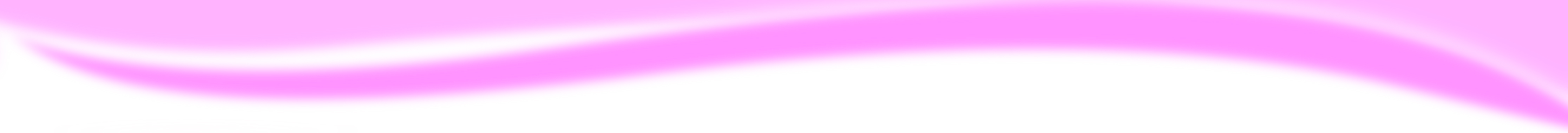 Module 4  The world around us
Hello
第一课时
WWW.PPT818.COM
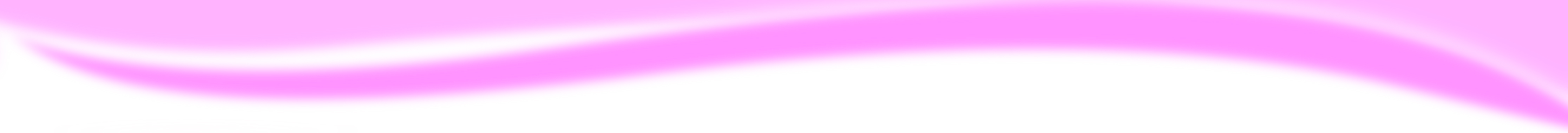 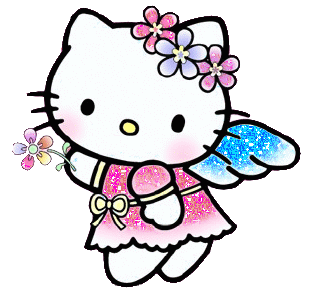 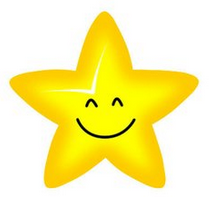 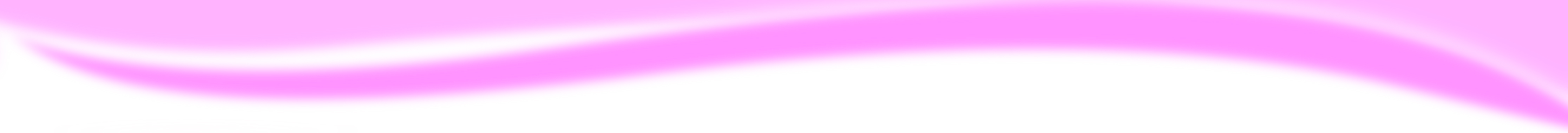 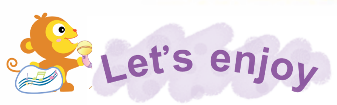 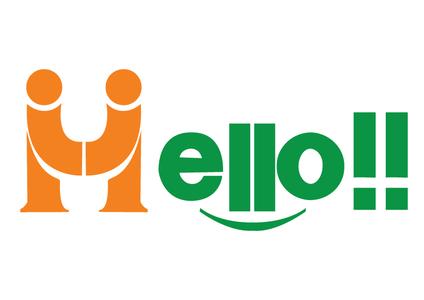 p-e-n
b-e-d
h-e-ll-o
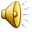 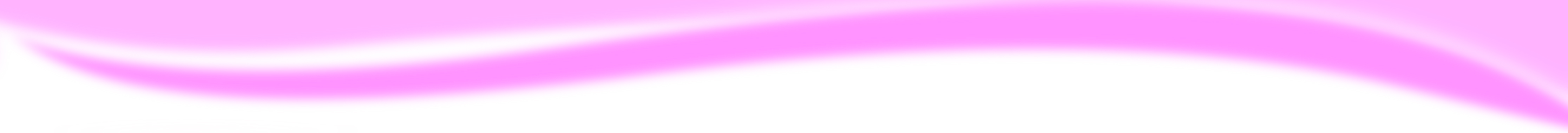 …
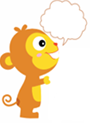 Look and say
Hello!
Hello!
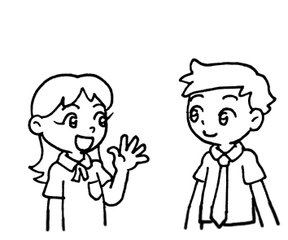 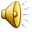 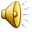 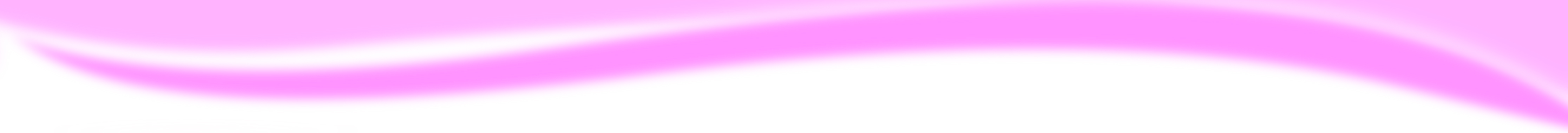 …
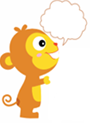 Look and say
Hello!
Hello!
Hello!
Hello!
Hello!
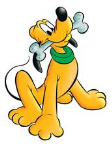 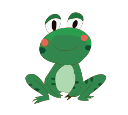 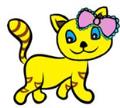 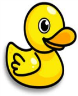 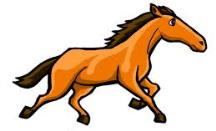 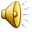 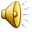 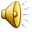 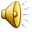 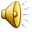 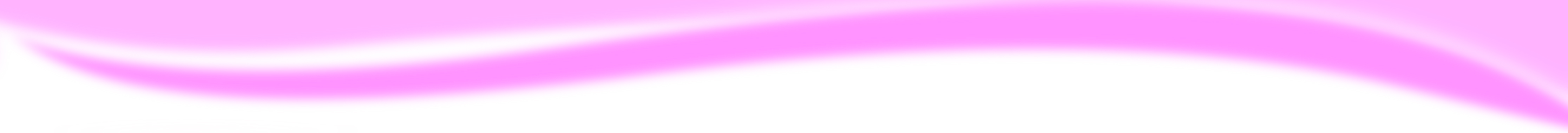 …
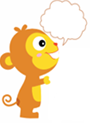 Let's learn
Hello! I’m                                 .
Miss Fang.
b-i-g
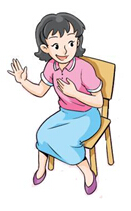 p-i-g
M-i-ss
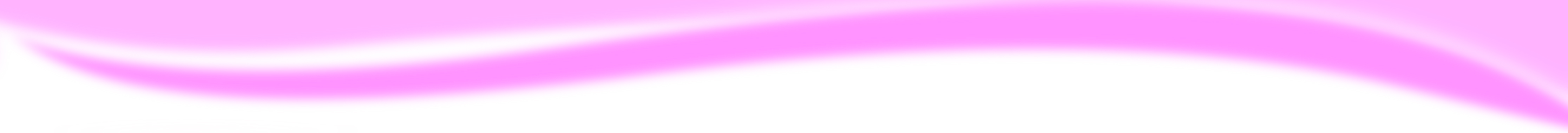 …
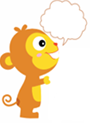 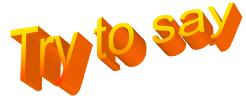 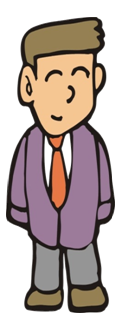 Mr
Li
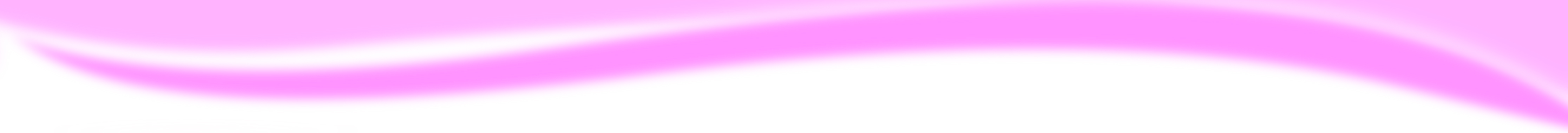 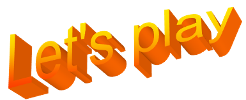 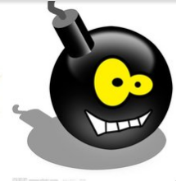 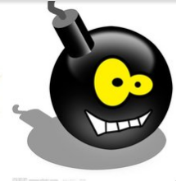 Mr
Mr
Miss
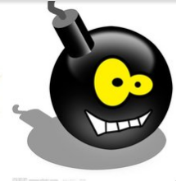 Mr
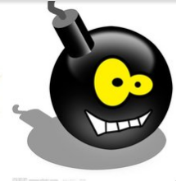 Mr
Miss
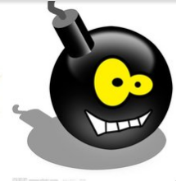 Miss
Miss
Miss
Miss
Mr
Miss
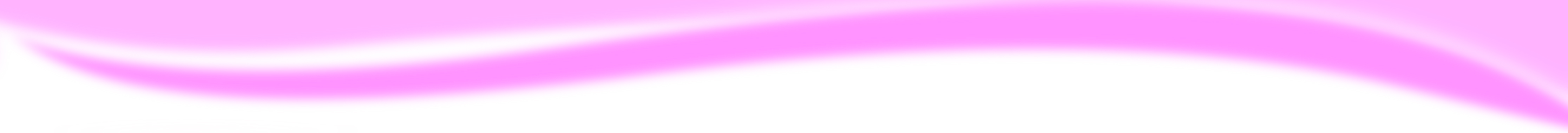 …
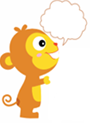 Let's learn
Hello! I’m Peter.
h-e
sh-e
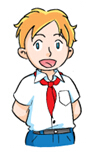 Let’s chant
P-e-t-er
Peter, Peter,
I see you.
Peter, Peter,
Hello, hello.
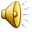 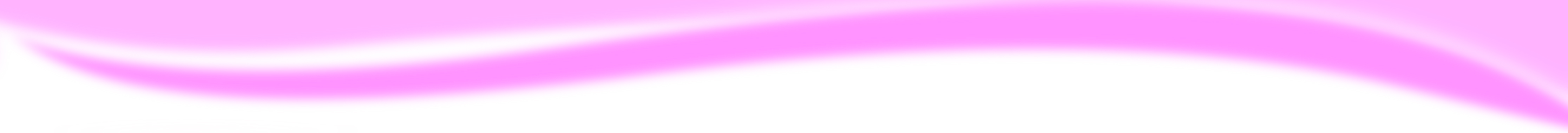 …
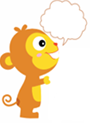 Let's learn
Hello! I’m Joe.
g-o
n-o-se
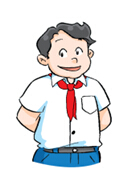 Let’s chant
J-o-e
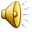 Joe, Joe,
Hello, hello. 
Joe, Joe,
Let’s go.
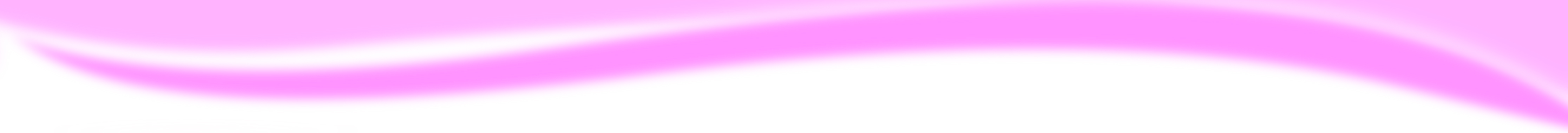 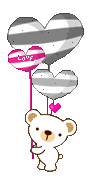 Task :
Choose, read and write
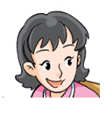 Miss            miss
M
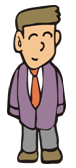 mr             Mr
M
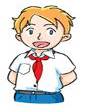 P
Peter        peter
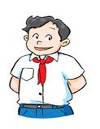 joe          Joe
J
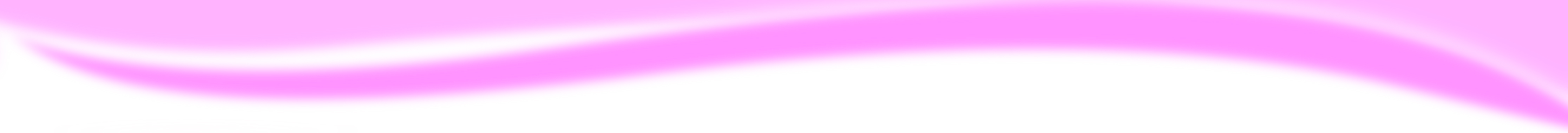 …
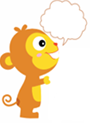 Let's learn
Hello! I’m Kitty.
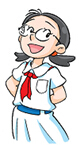 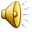 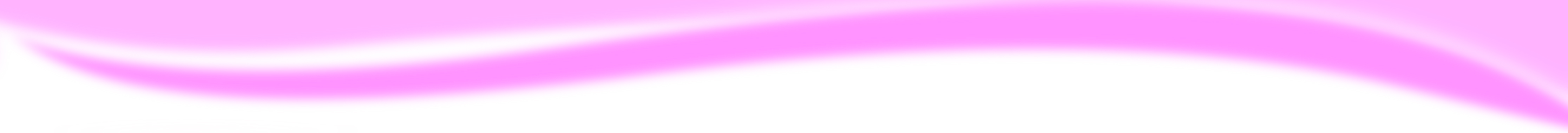 …
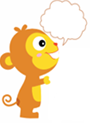 Let's learn
Hello! I’m Alice.
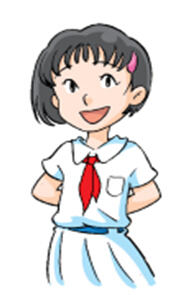 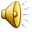 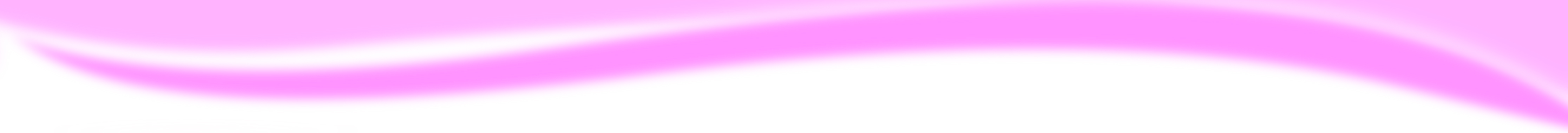 …
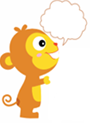 True or false
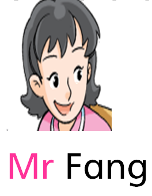 I’m = I am
I’m Miss Fang.
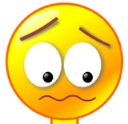 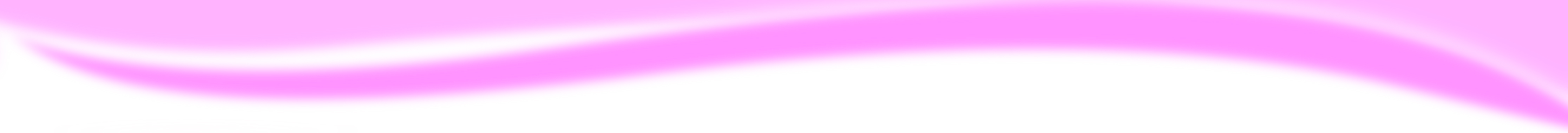 …
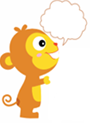 True or false
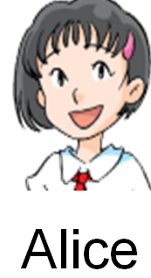 I’m = I am
I’m Alice.
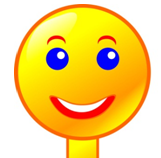 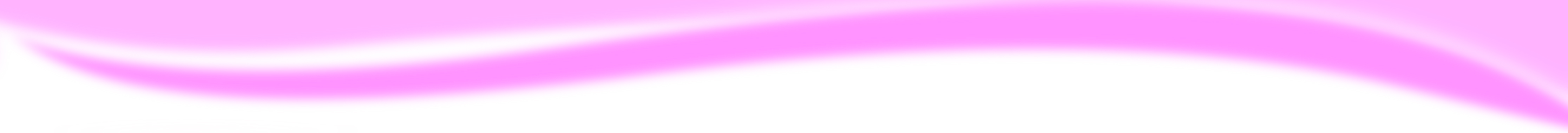 …
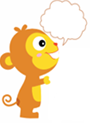 True or false
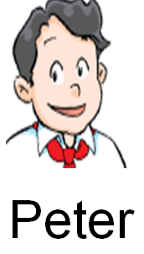 I’m = I am
I’m Joe.
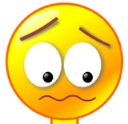 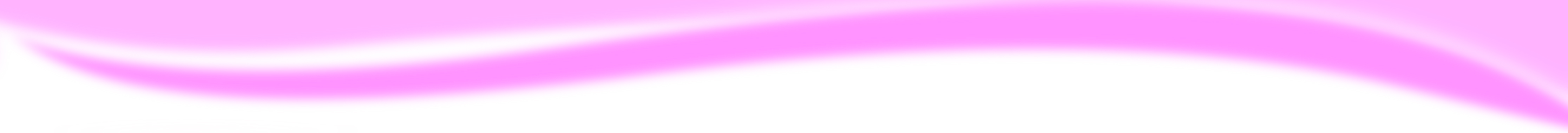 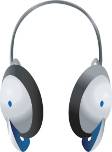 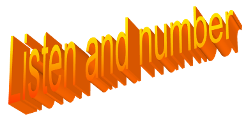 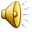 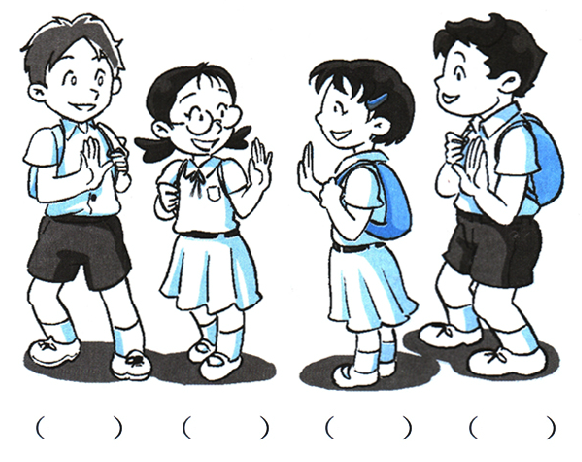 4
2
1
3
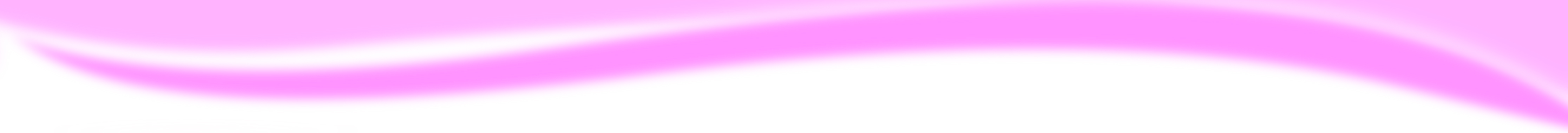 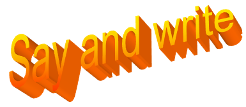 Do you have an English name?
Hello, I’m
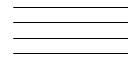 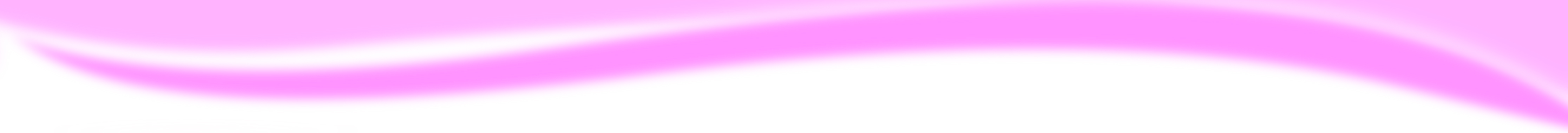 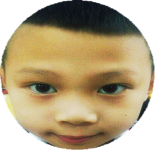 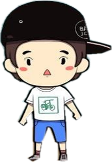 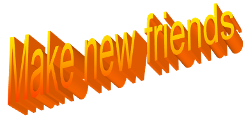 Hello, I’m Leo.
I am a boy.
I can run.
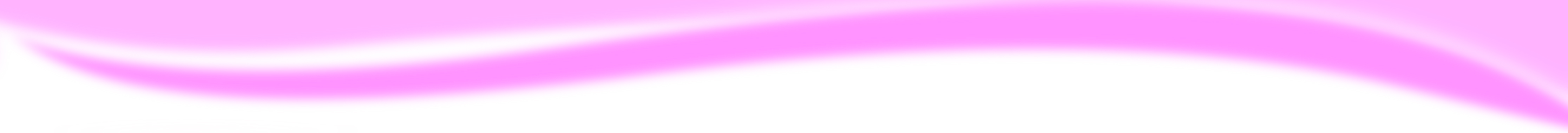 Let’s play. （一起玩闯关游戏吧）
连闯三关
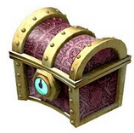 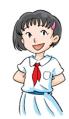 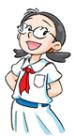 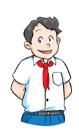 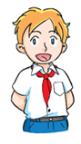 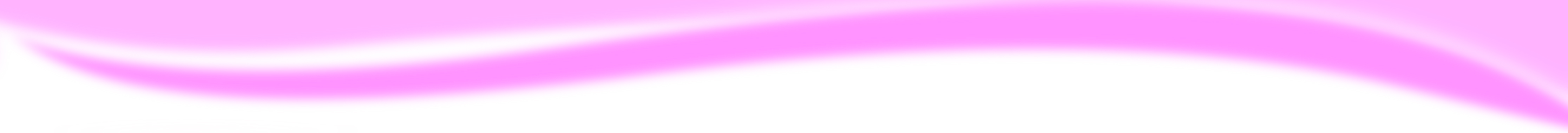 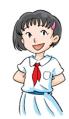 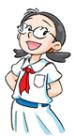 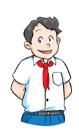 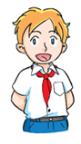 Let’s go!
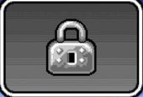 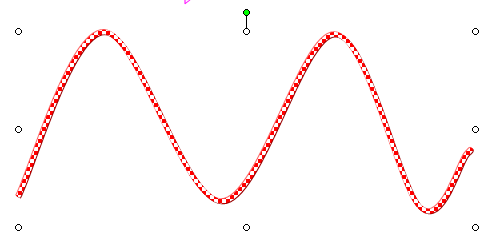 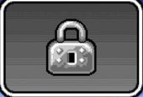 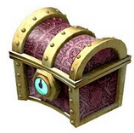 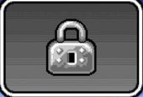 start
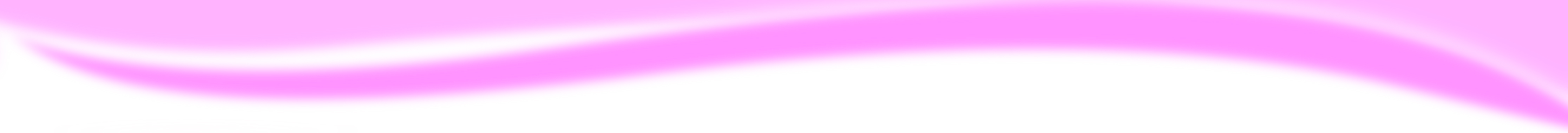 Round 1
Let’s sing.
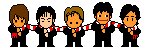 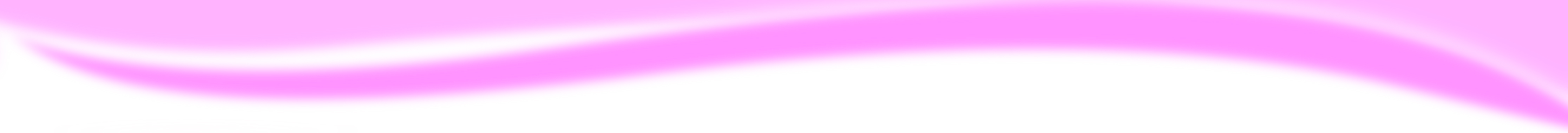 Let’s sing
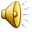 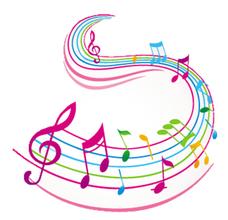 I’m Dolly. Hello, hello!
I’m Dolly. Hello, hello!
I’m Dolly. Hello, hello!
Hello! Hello! Hello!

I’m Kitty. Hello, hello!
I’m Kitty. Hello, hello!
I’m Kitty. Hello, hello!
Hello! Hello! Hello!
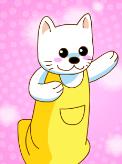 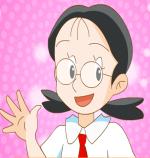 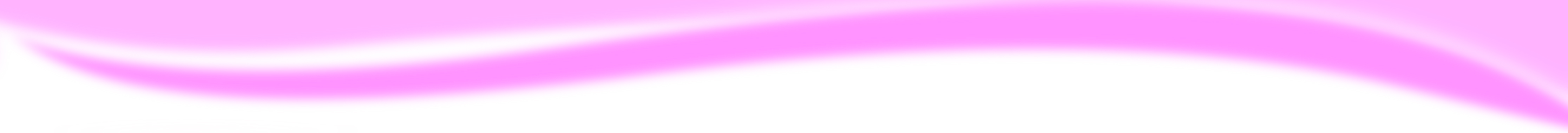 Let’s make a new song.
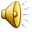 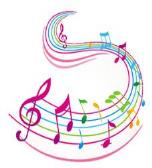 I’m         . Hello, hello!
I’m         . Hello, hello!
I’m         . Hello, hello!
Hello! Hello! Hello!

I’m         . Hello, hello!
I’m         . Hello, hello!
I’m       . Hello, hello!
Hello! Hello! Hello!
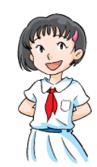 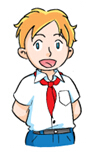 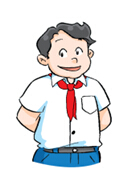 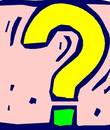 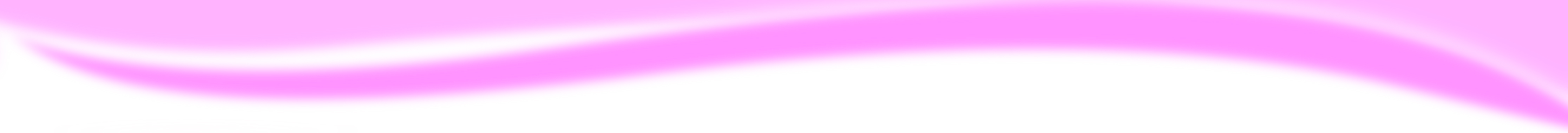 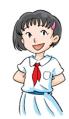 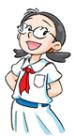 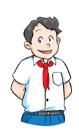 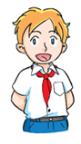 Let’s go!
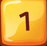 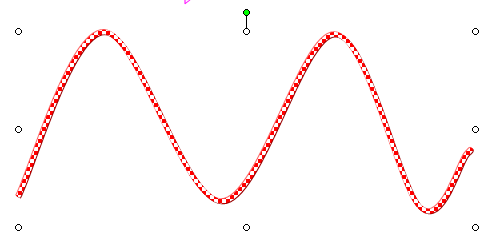 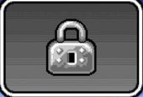 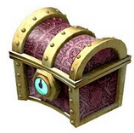 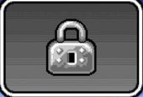 start
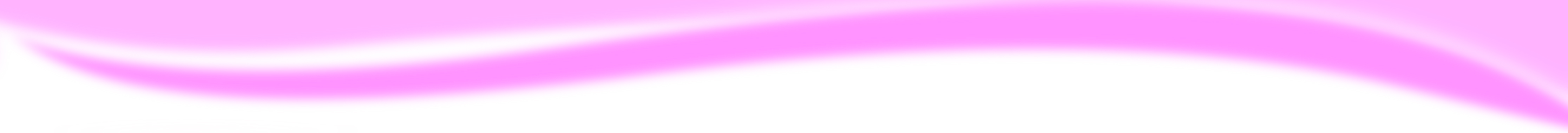 Round 2
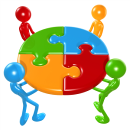 Let’s do a show.
小组内角色扮演
Hello, I’m Miss Fang.
I am tall.
I can dance.
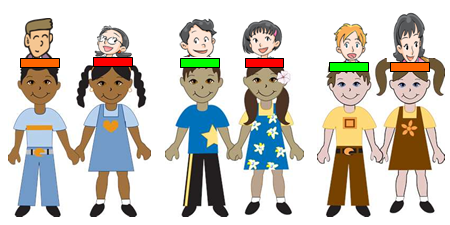 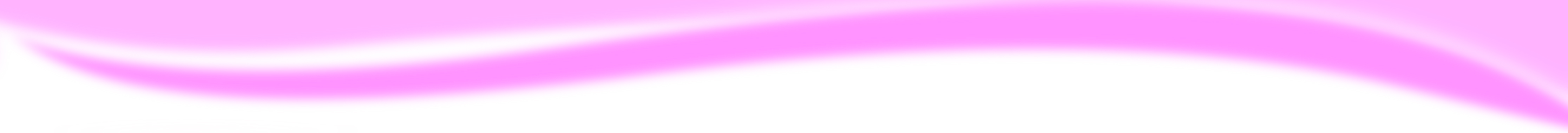 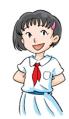 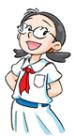 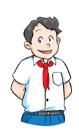 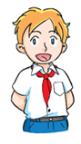 Let’s go!
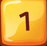 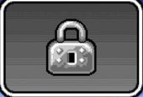 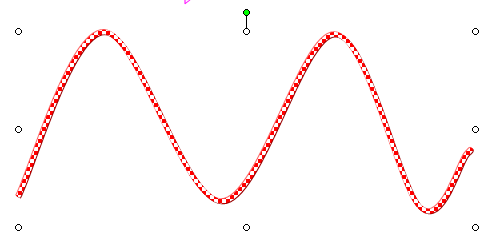 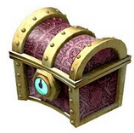 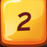 start
Round 3
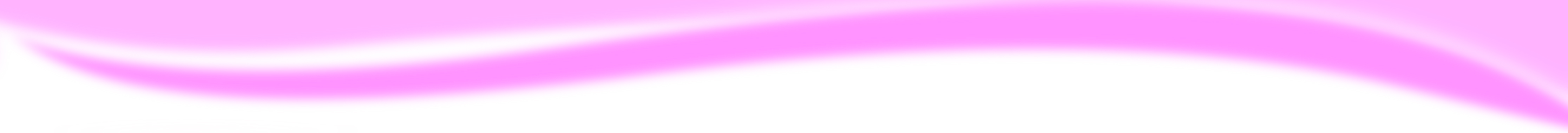 Read and write 找茬：下面的每个句子
都有一处错误，请你圈出来并把正确的句子写在四线格中。
hello! I’m Peter.


Hello! I’m miss Fang.
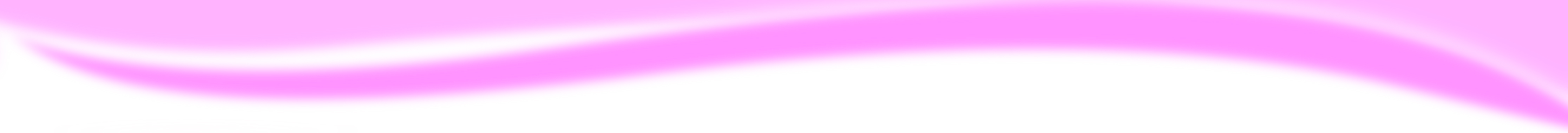 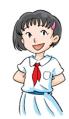 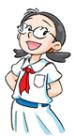 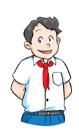 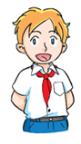 Let’s go!
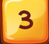 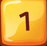 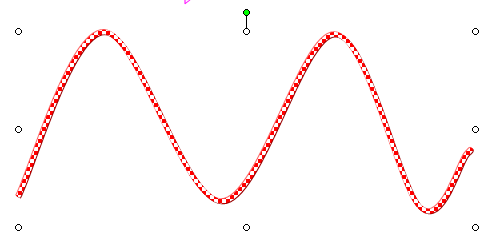 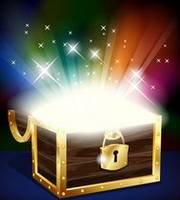 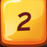 start
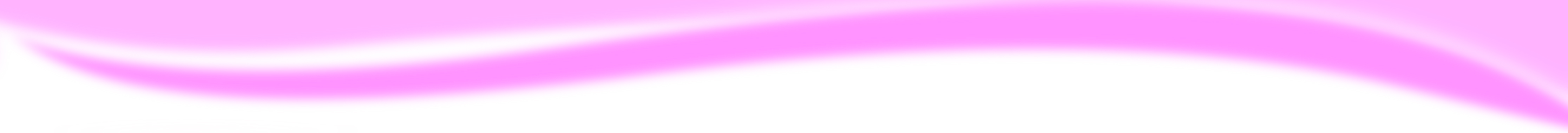 Koreans'greeting is a bow.
朝鲜人打招呼行鞠躬礼，表示尊敬。
Australians shakes hands to say hello.
澳大利亚人相互握手打招呼。
In Thailand, the men place hands in the facial front,
women place at the chest to greet each other.
泰国打招呼，男士双手在额前，女士在胸前。
Maoris'greeting is to touch the noses,
the more the number and the longer, 
the more intimate.
毛利人碰鼻子来打招呼，次数越多，时间越久，表示越亲密
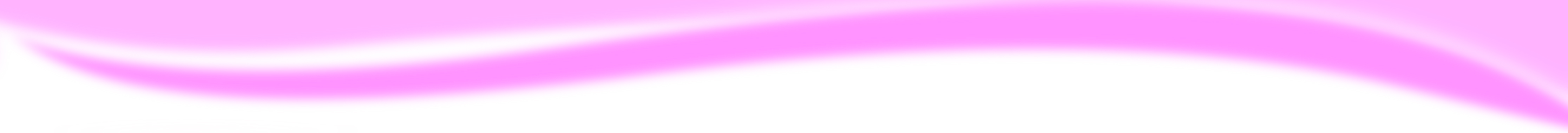 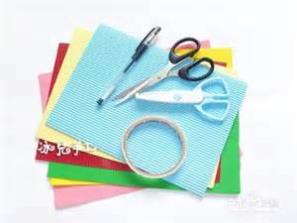 Homework:
Listen and repeat.
Make a name card and say.
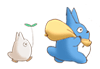 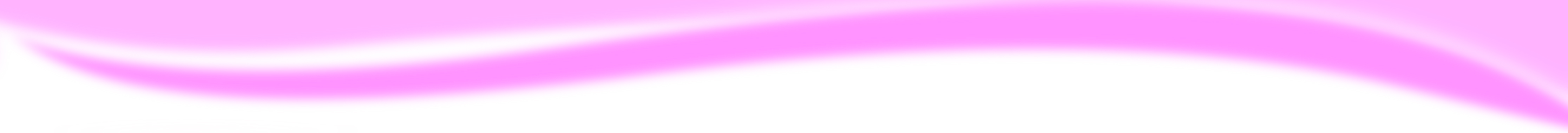 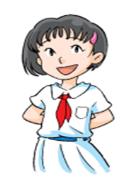 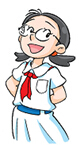 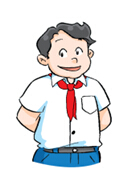 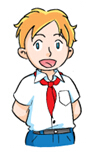 Thank you!